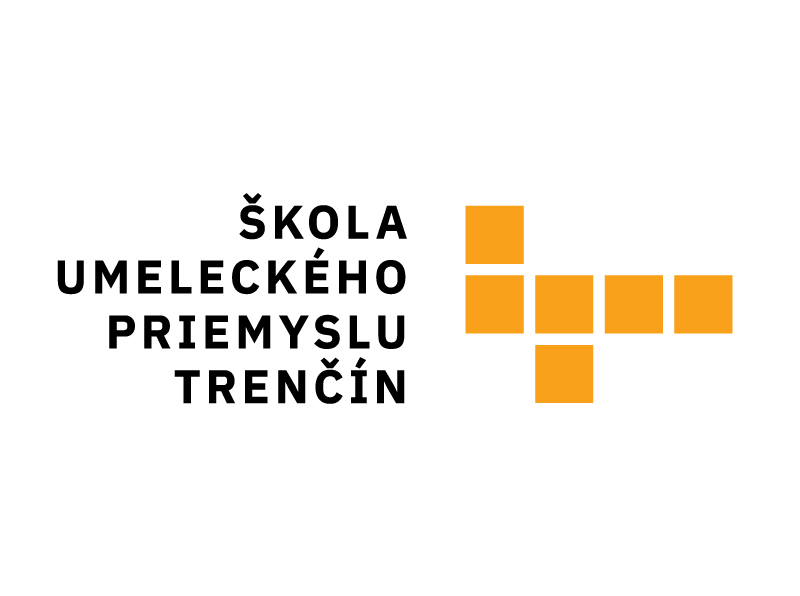 Digitálna maľba – koncept art
Škola umeleckého priemyslu Trenčín
Staničná 8, 911 05 Trenčín

Mgr. Stanislava Balážová
stanis.balazova@gmail.com
Prehľad ročníkov
ročník
maliarske a kresebné techniky
teoretické znalosti (teória farieb, svetlo a tieň a pod.)
počítačová grafika (Adobe Illustrator)
Prehľad ročníkov
ročník
ilustrácie, anatómia
typografia (Adobe Indesign)
počítačová grafika (kresba na tablete, Adobe Photoshop)
digitálna animácia (Adobe After Effects)
digitálna maľba
Prehľad ročníkov
ročník
figúra, portréty
UI/UX
3D modelovanie (Autodesk Maya)
koncepty, návrhy, finálna podoba, prezentácia
prax vo firmách
Prehľad ročníkov
ročník
figúra
tvorba hernej úrovne (návrhy, sculpting, retopológia, textúry, kompozícia, nasvietenie, renderovanie)
portfólio
Unreal Engine
príprava pre vysoké školy
[Speaker Notes: košice nemajú after, majú blender a nemajú unreal(??)]
Maturitná práca
Návrh jednej úrovne (level) a dvoch postáv (charakterov) fantazijnej, autorskej počítačovej 3D hry (PC game).
book, artbook, plagát
Práce žiakov
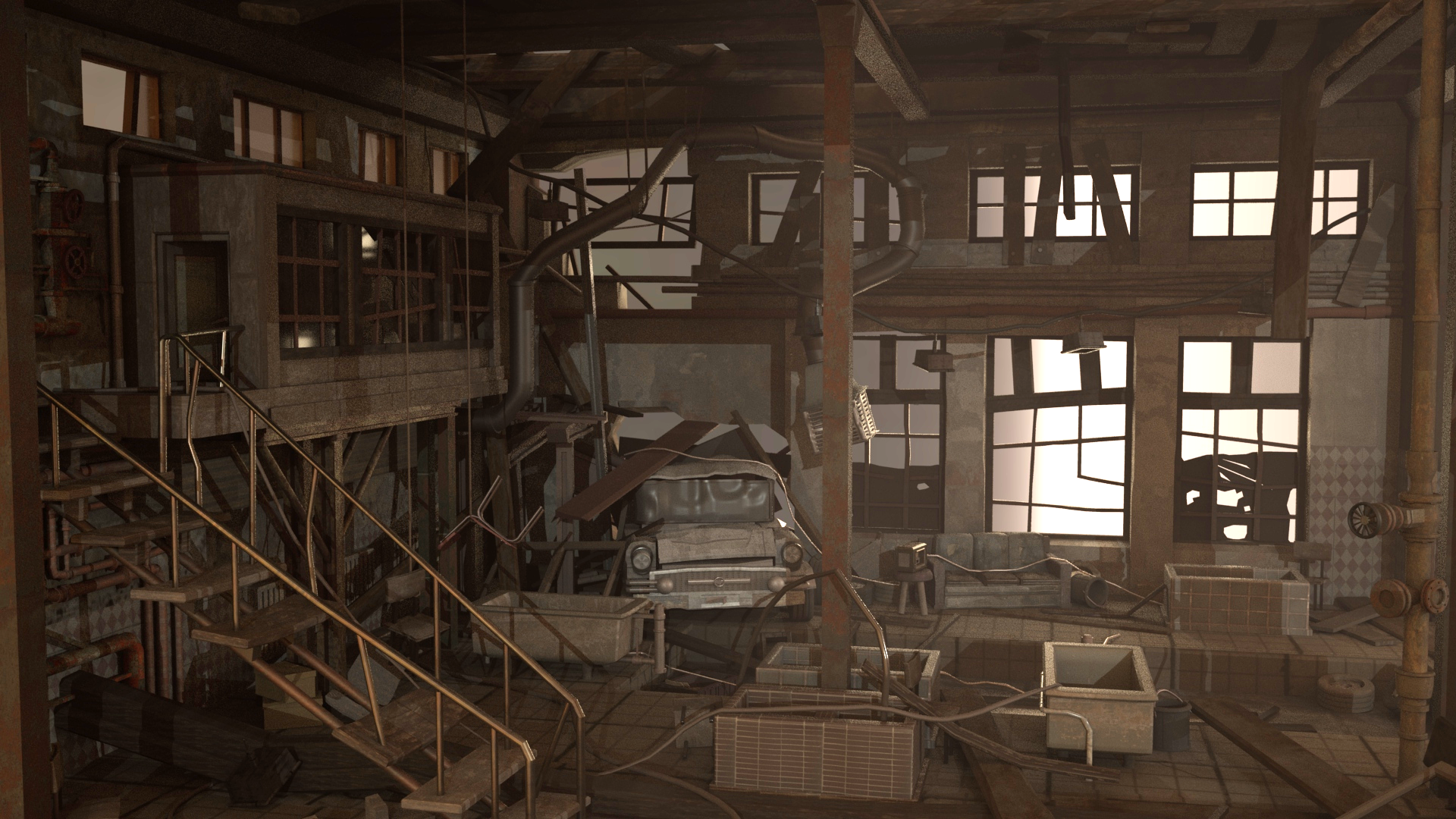 Lucia Pokrievková, klauzúra, 3. ročník
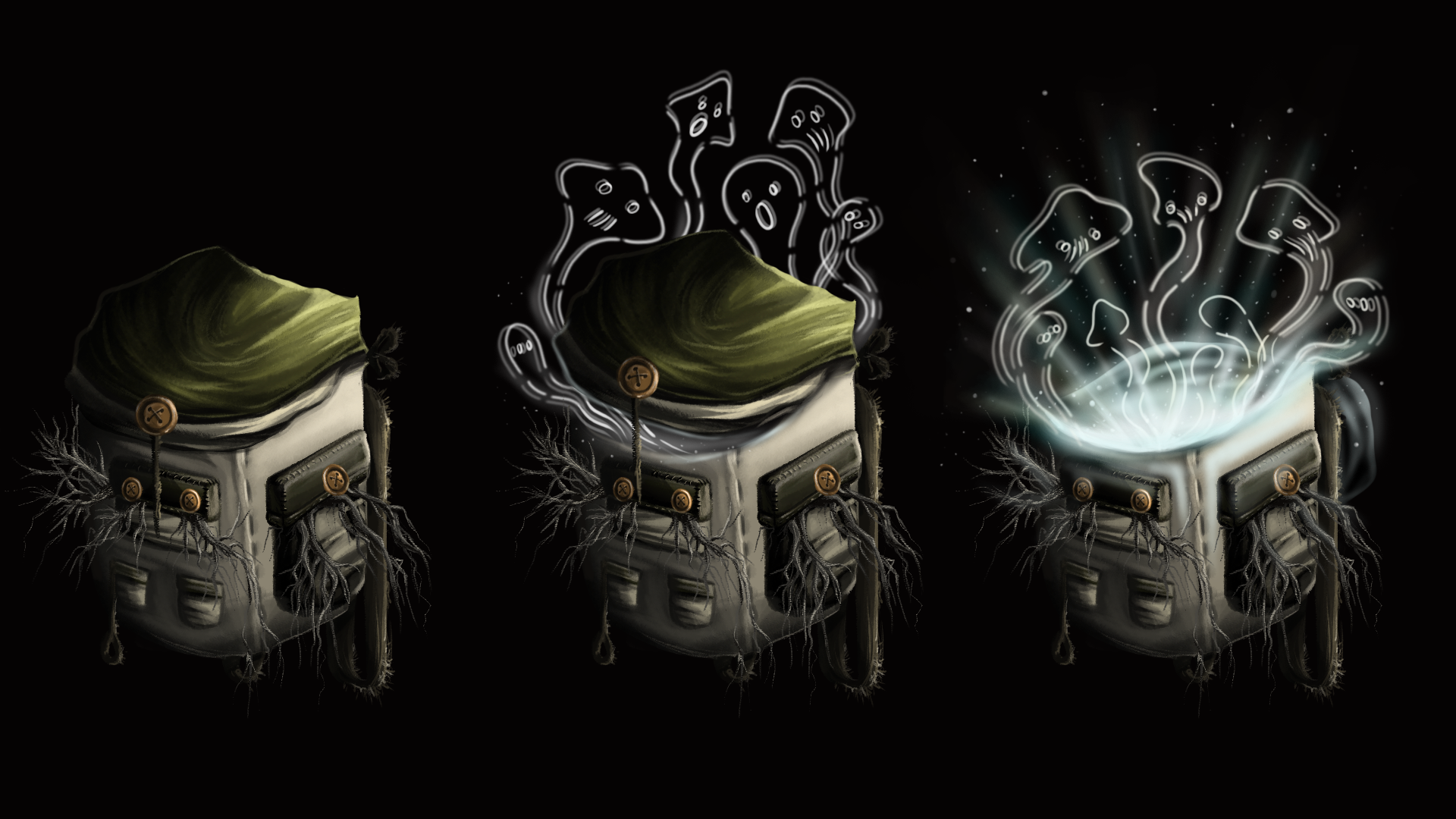 Lesana Behanová, technológia, 3. ročník
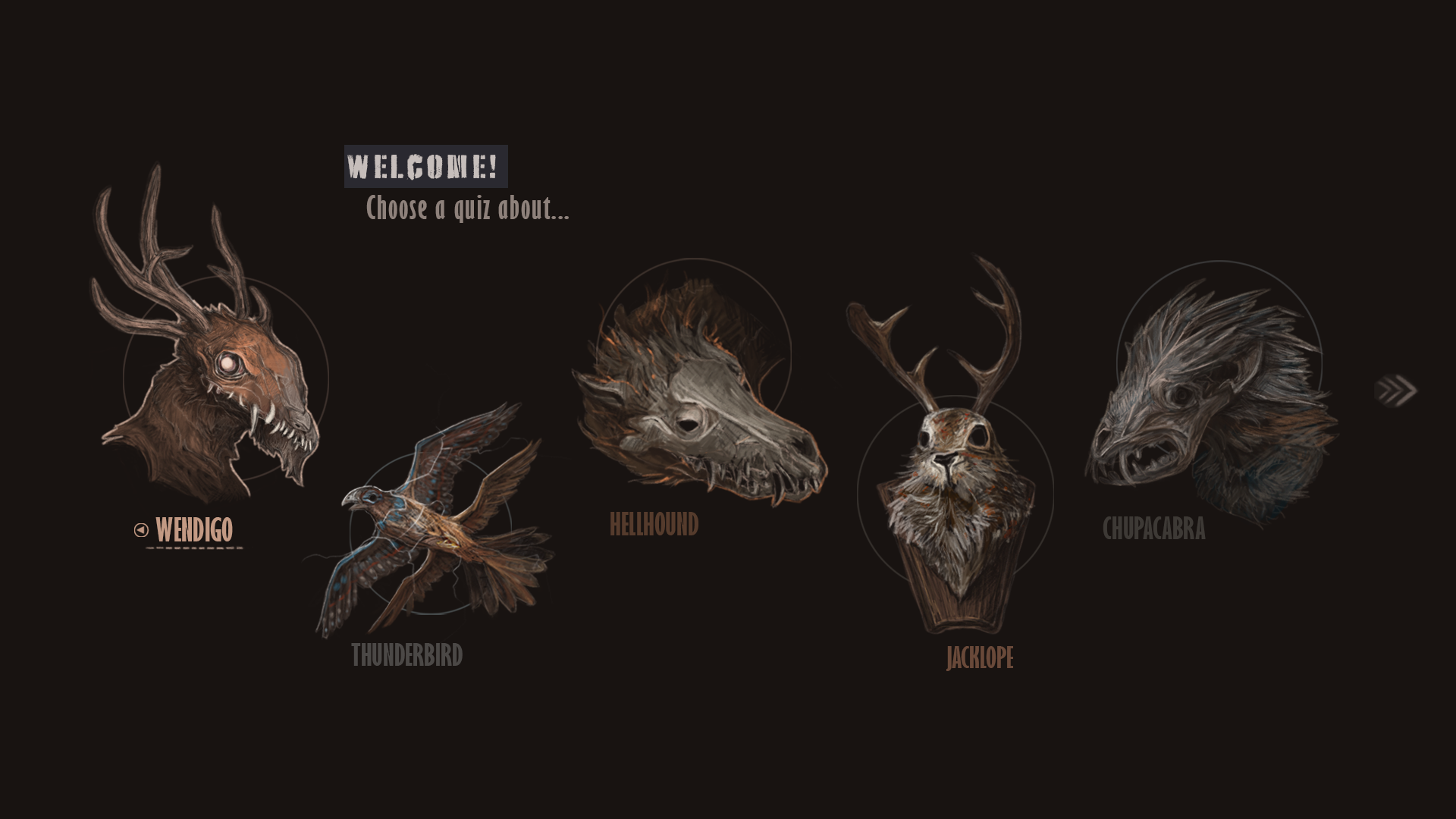 Lucia Pokrievková, technológia, 3. ročník
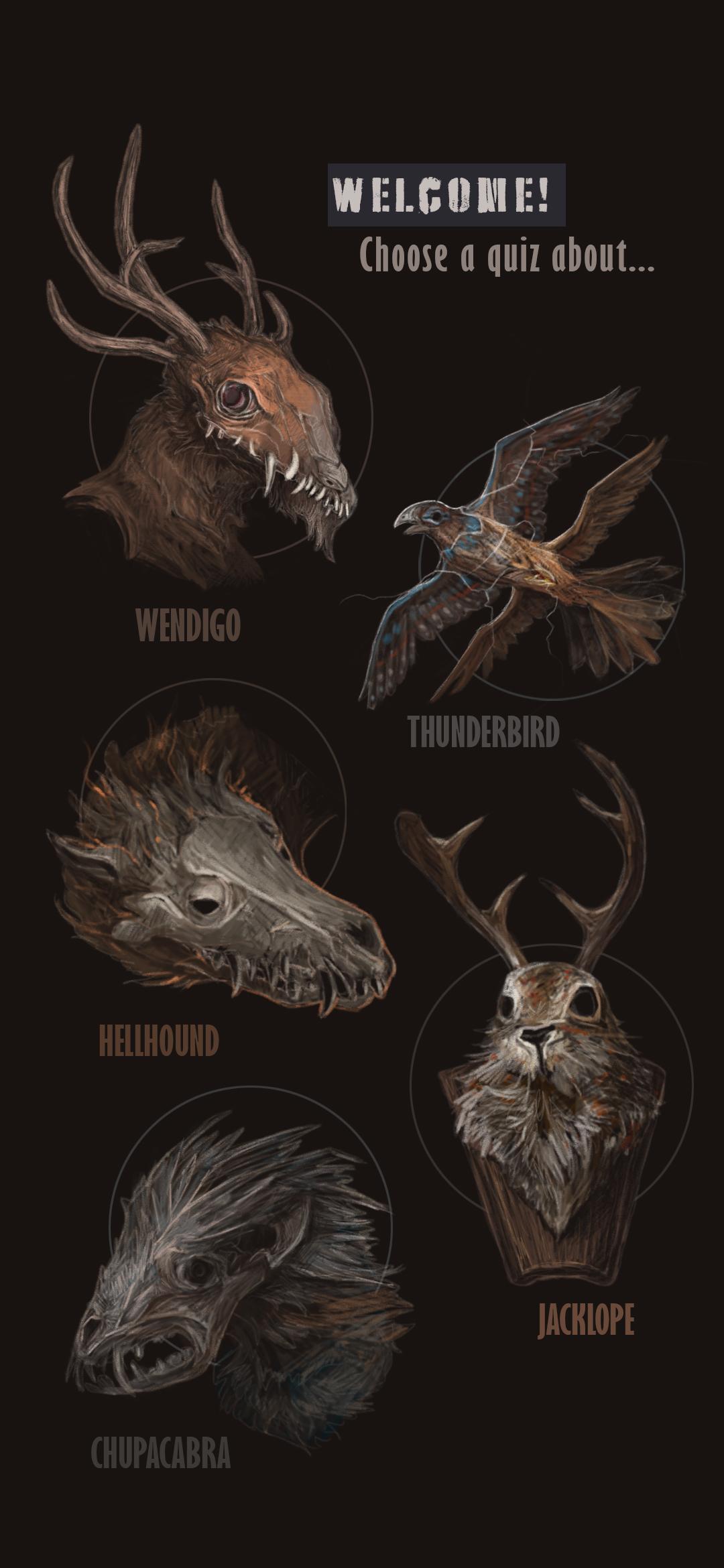 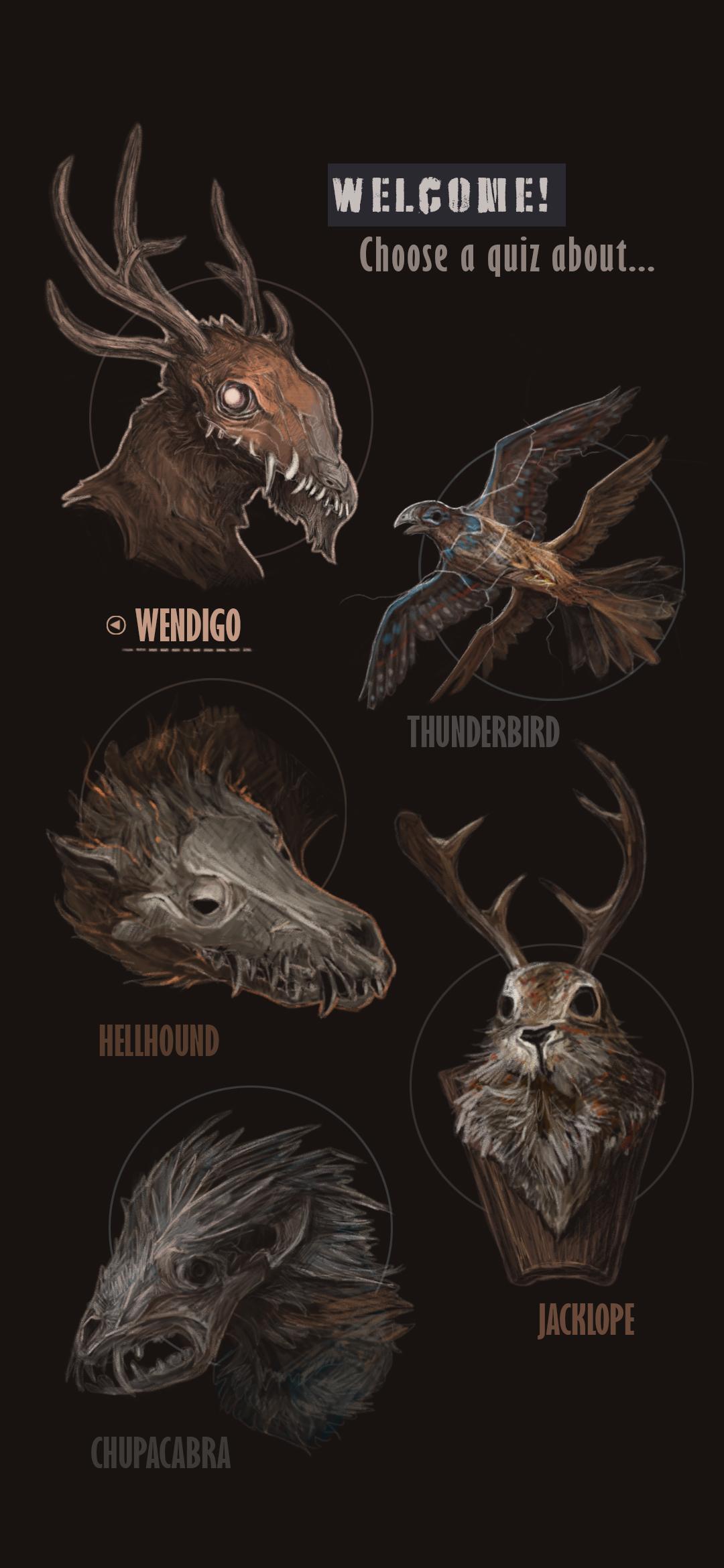 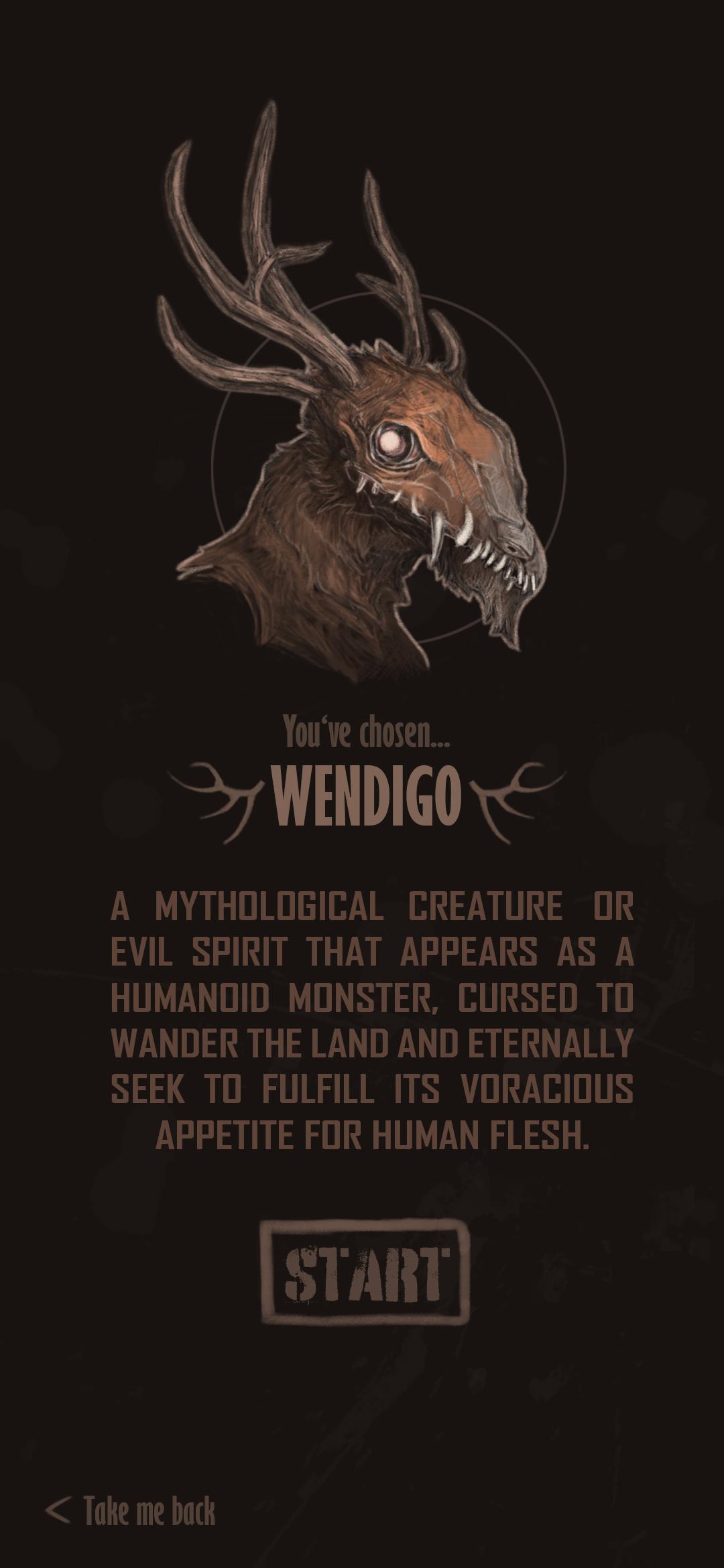 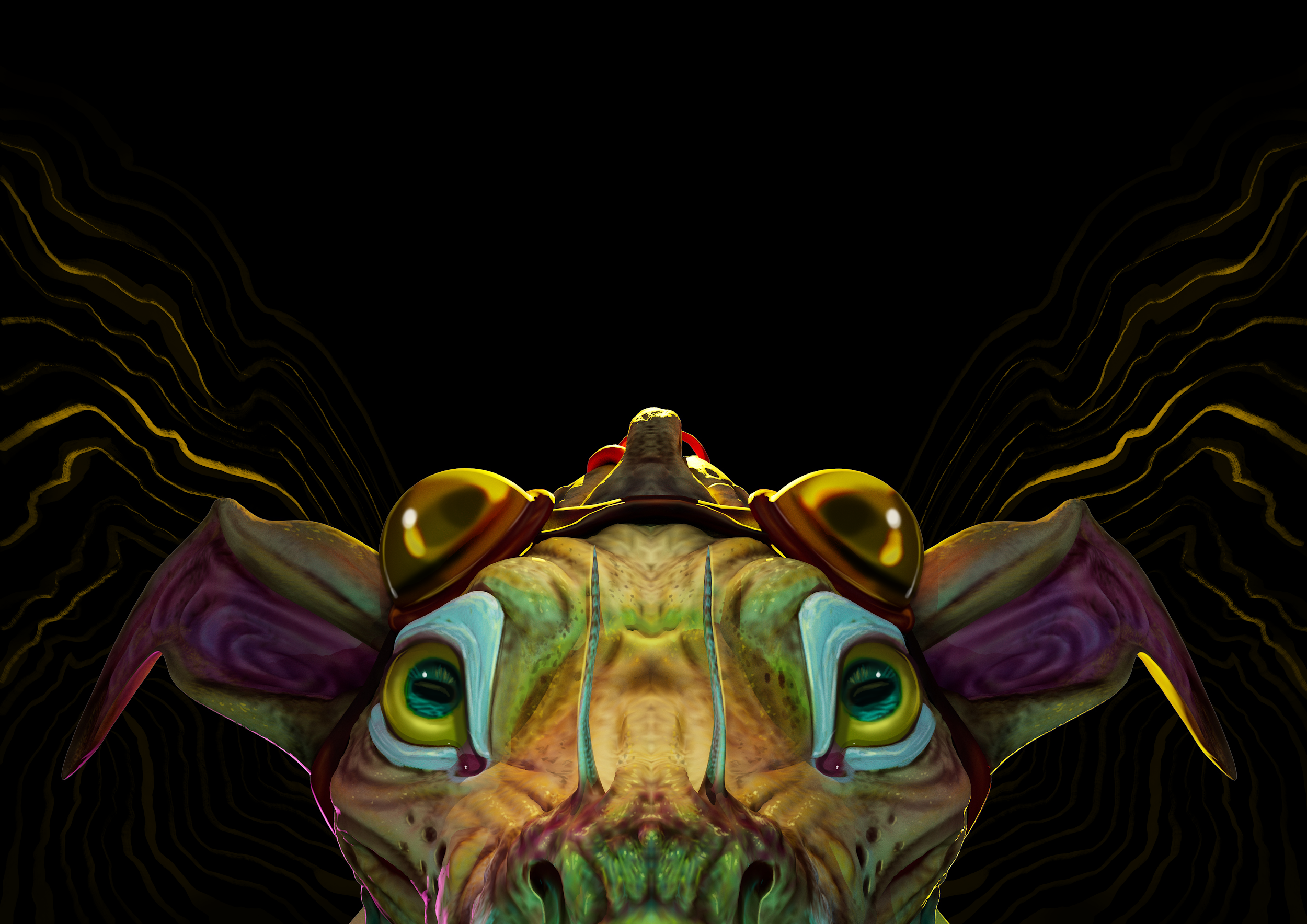 Lesana Behanová, navrhovanie, 4. ročník
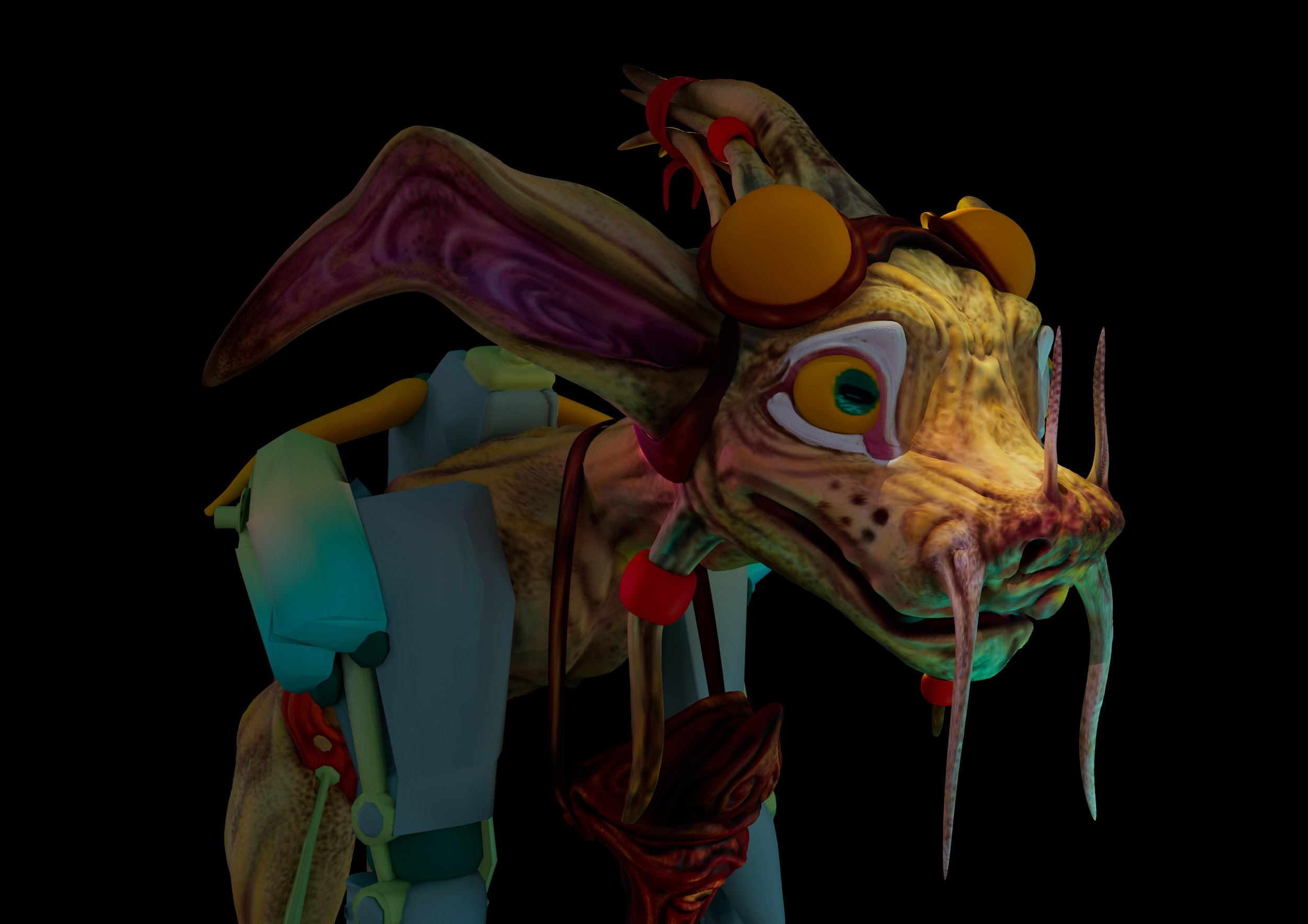 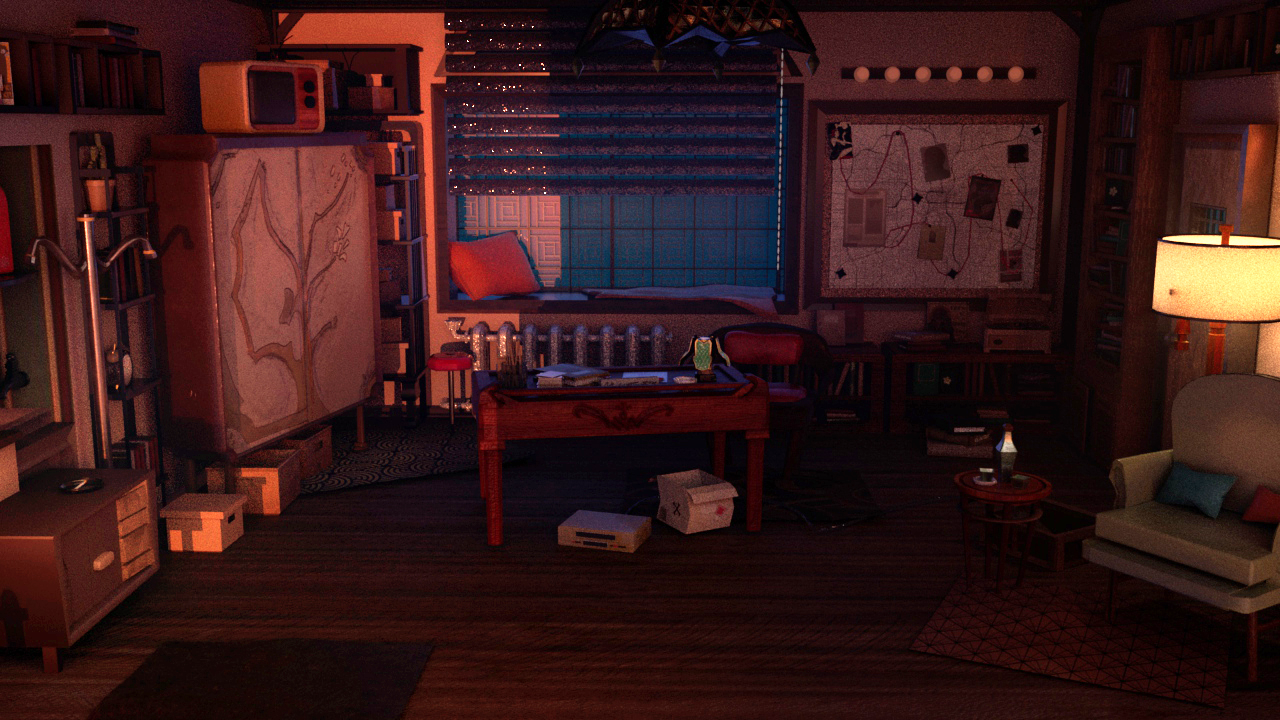 Liliana Miriam Tichá, navrhovanie, 4. ročník
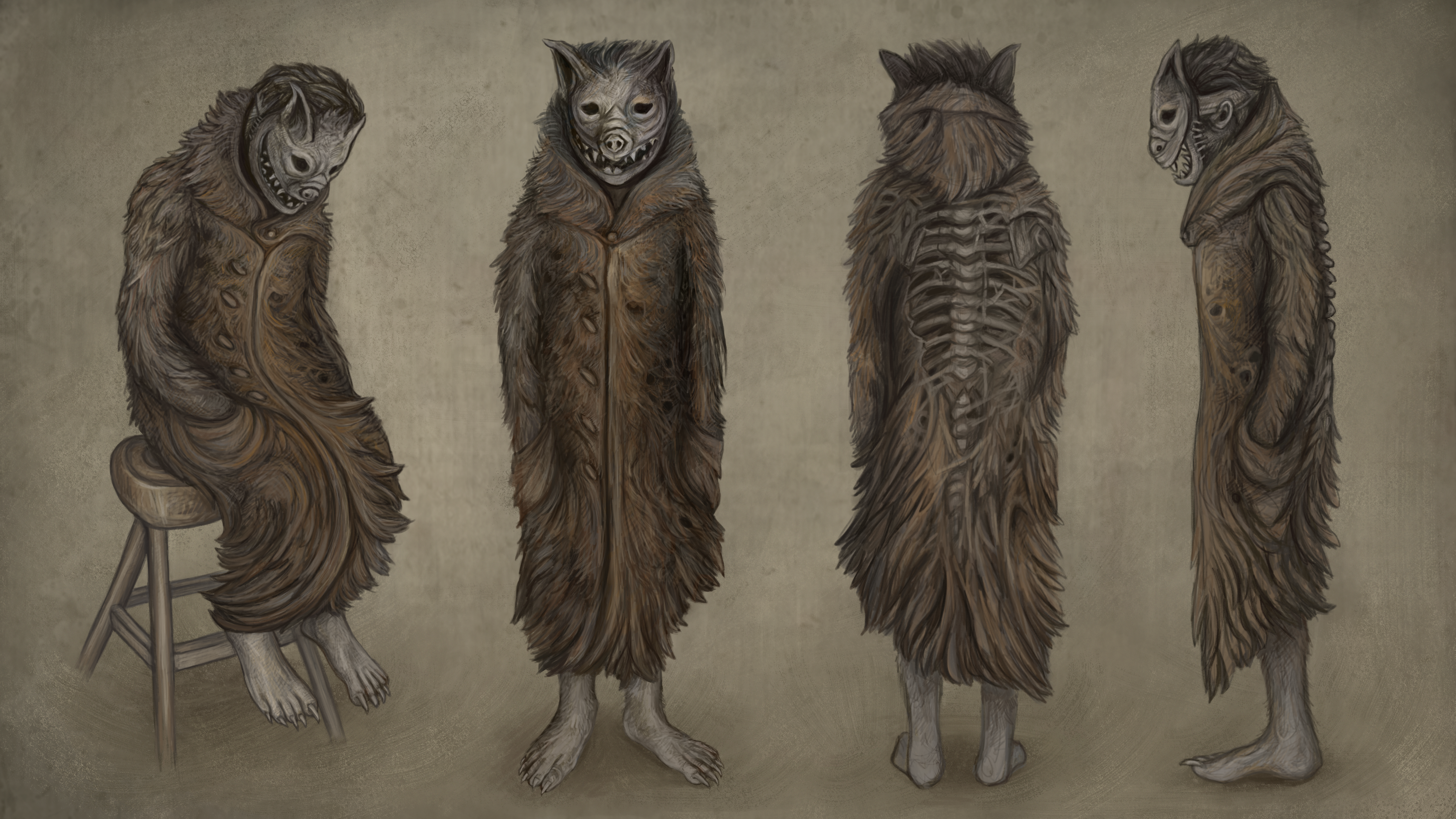 Lucia Pokrievková, navrhovanie, 4. ročník
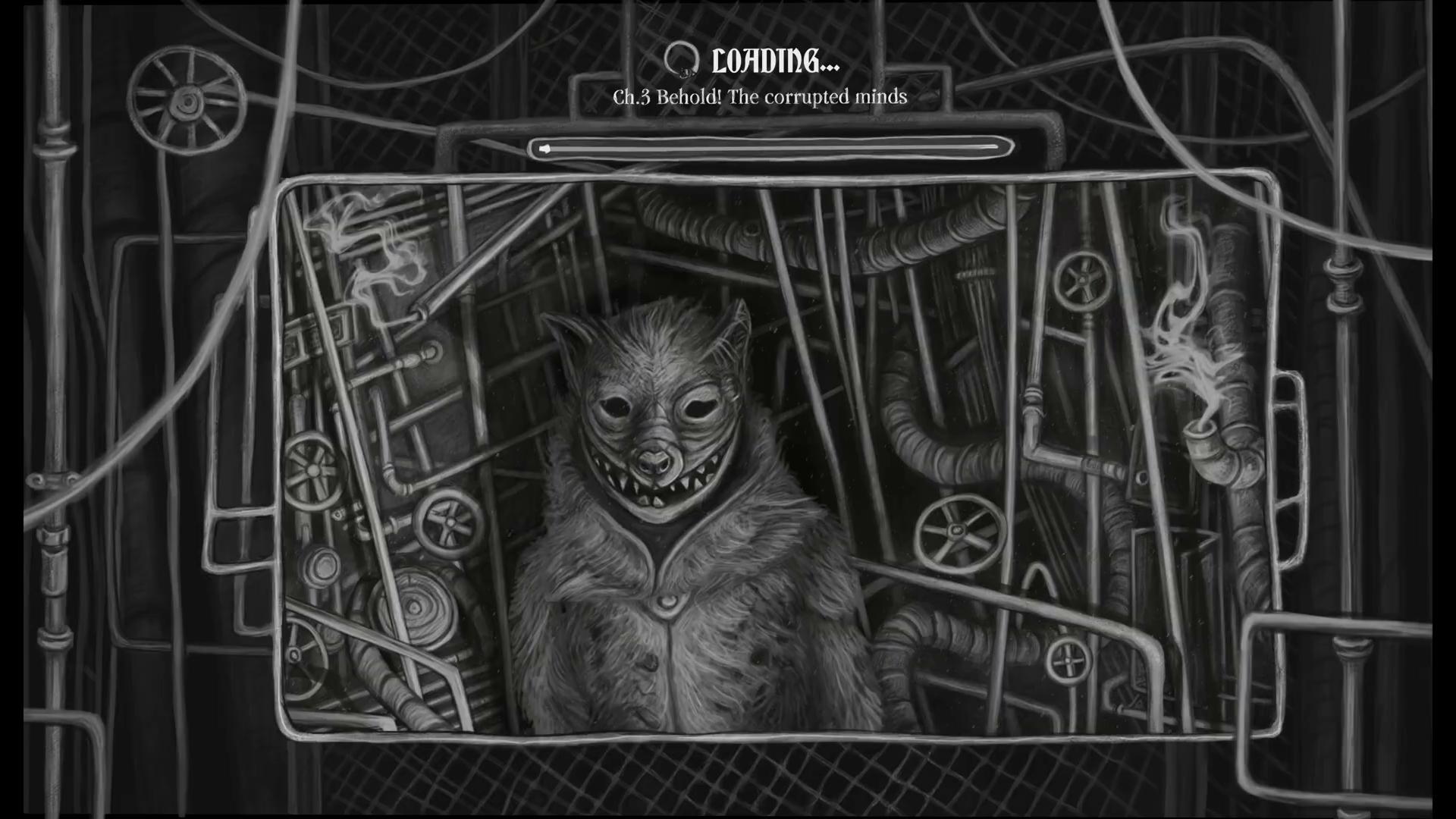 Lucia Pokrievková, digitálna animácia, 4. ročník
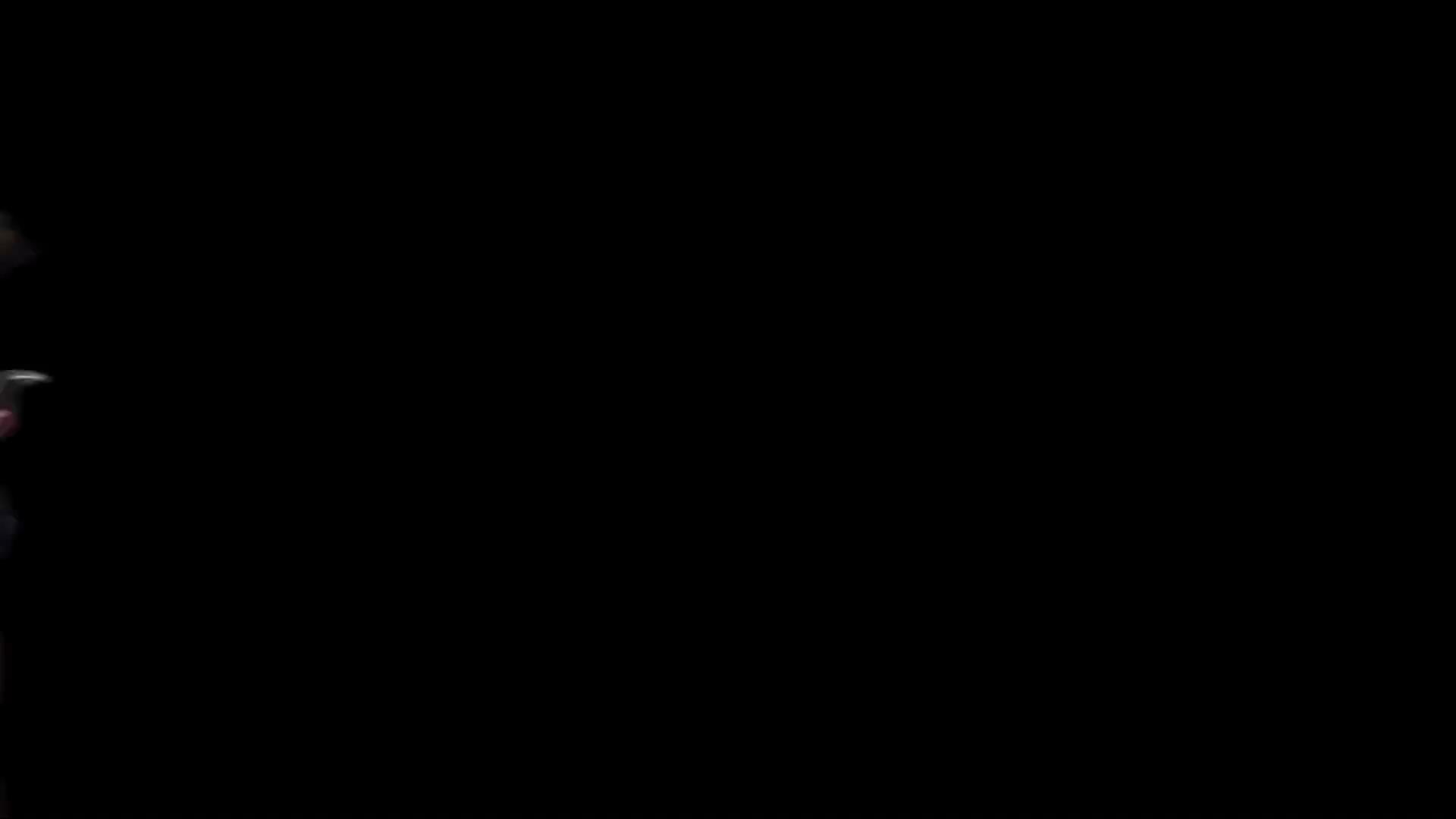 Lesana Behanová, digitálna animácia, 4. ročník
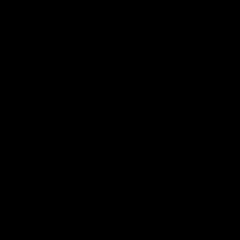 Liliana Miriam Tichá, technológia, 4. ročník
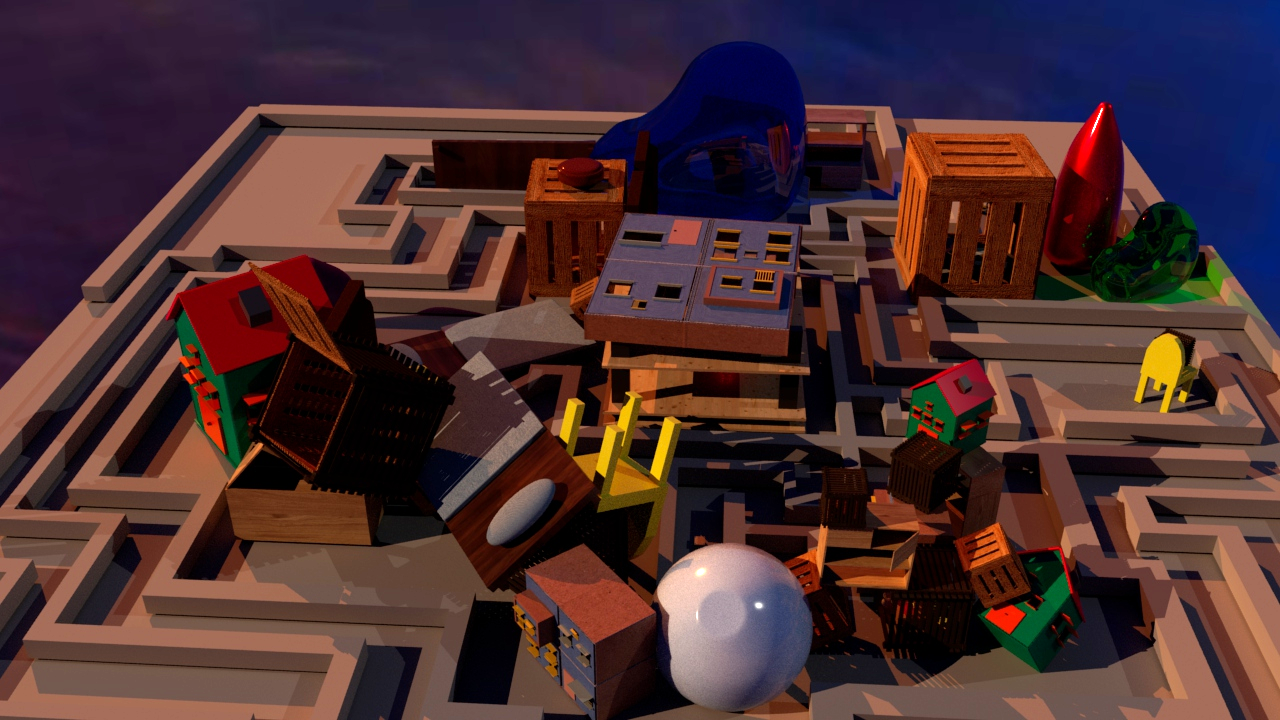 Lenka Lofajová, umelecká prax, 4. ročník
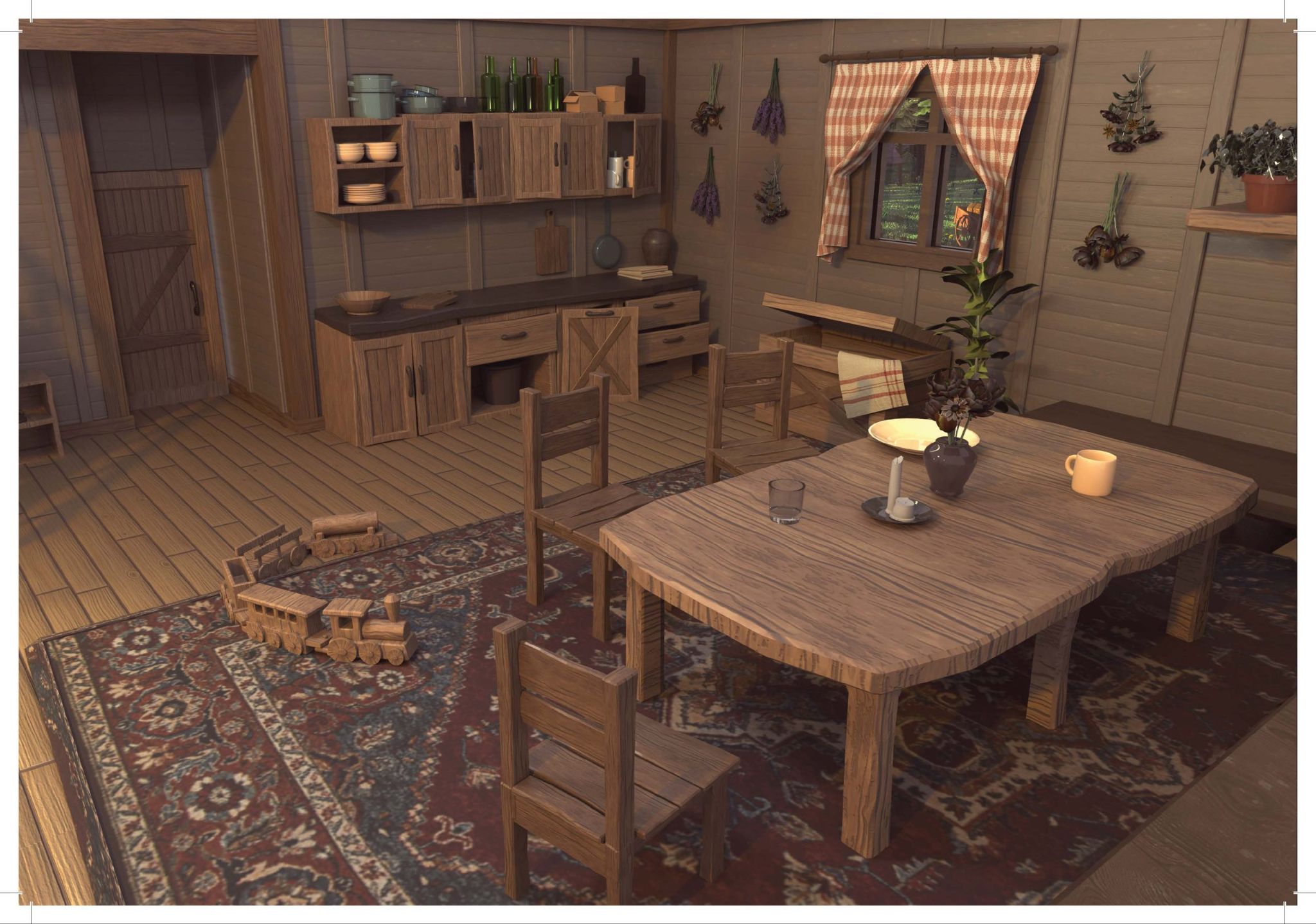 Denisa Rafajová, maturitná práca
[Speaker Notes: všmu rafajová]
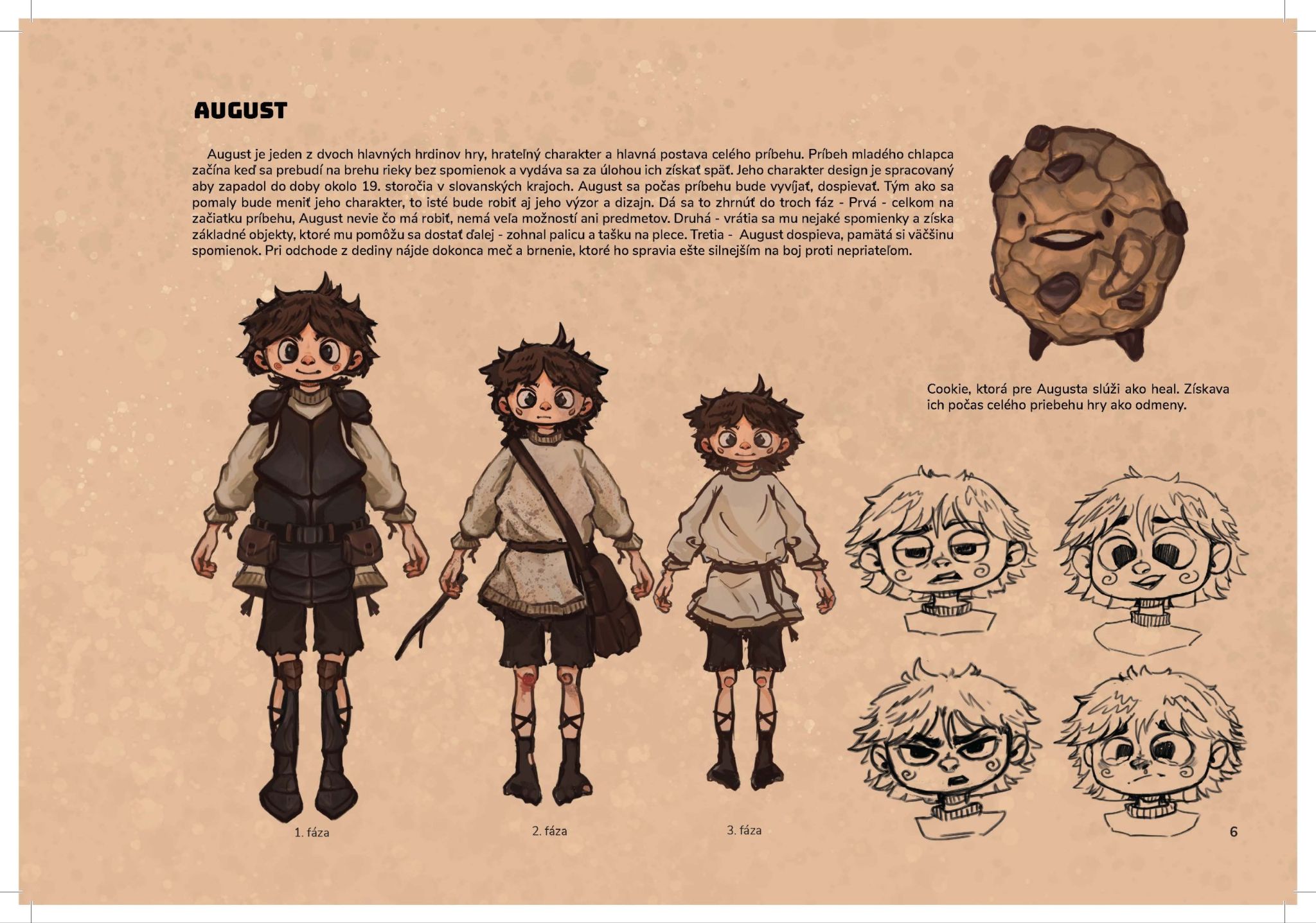 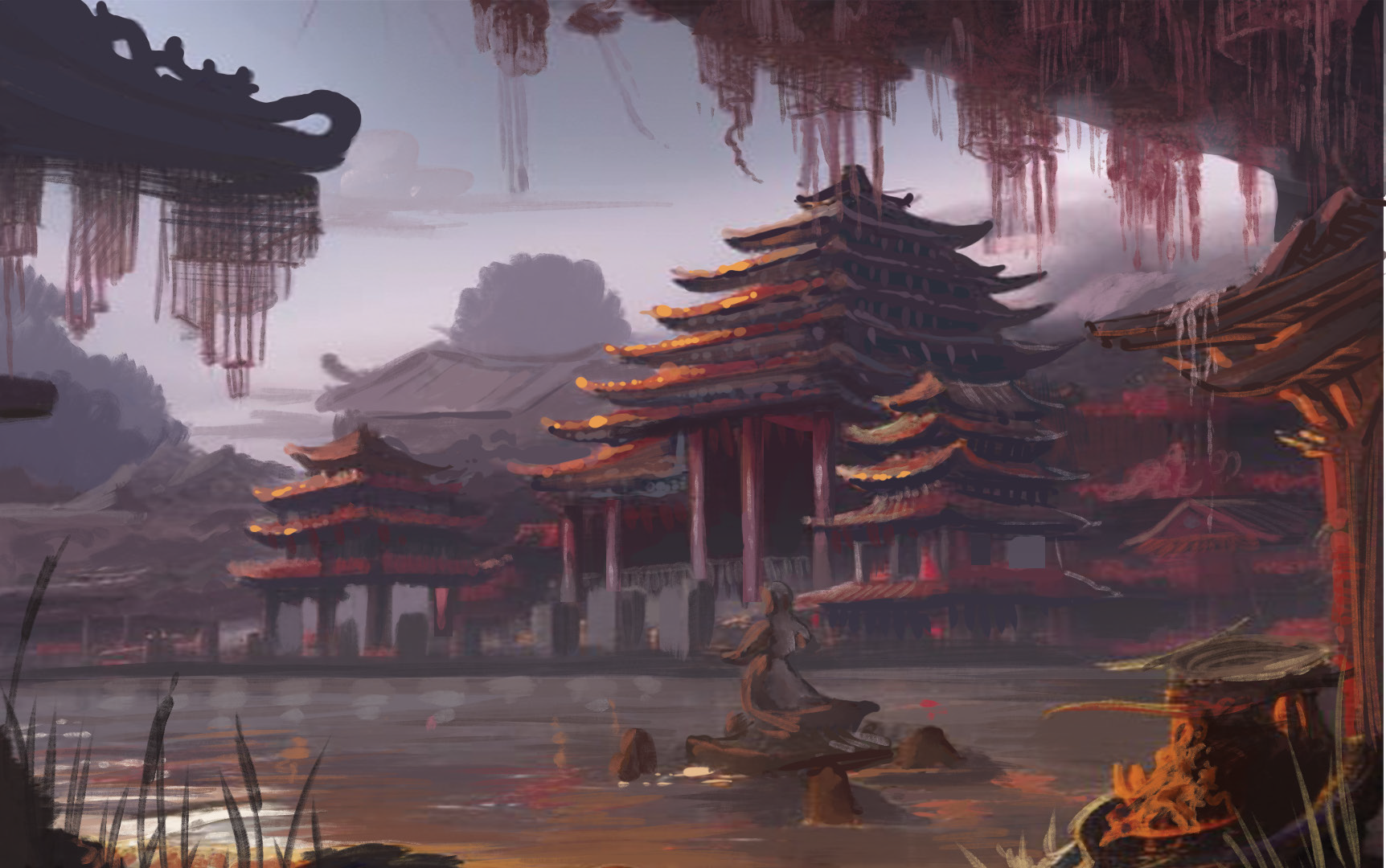 Sofia Púčeková, maturitná práca
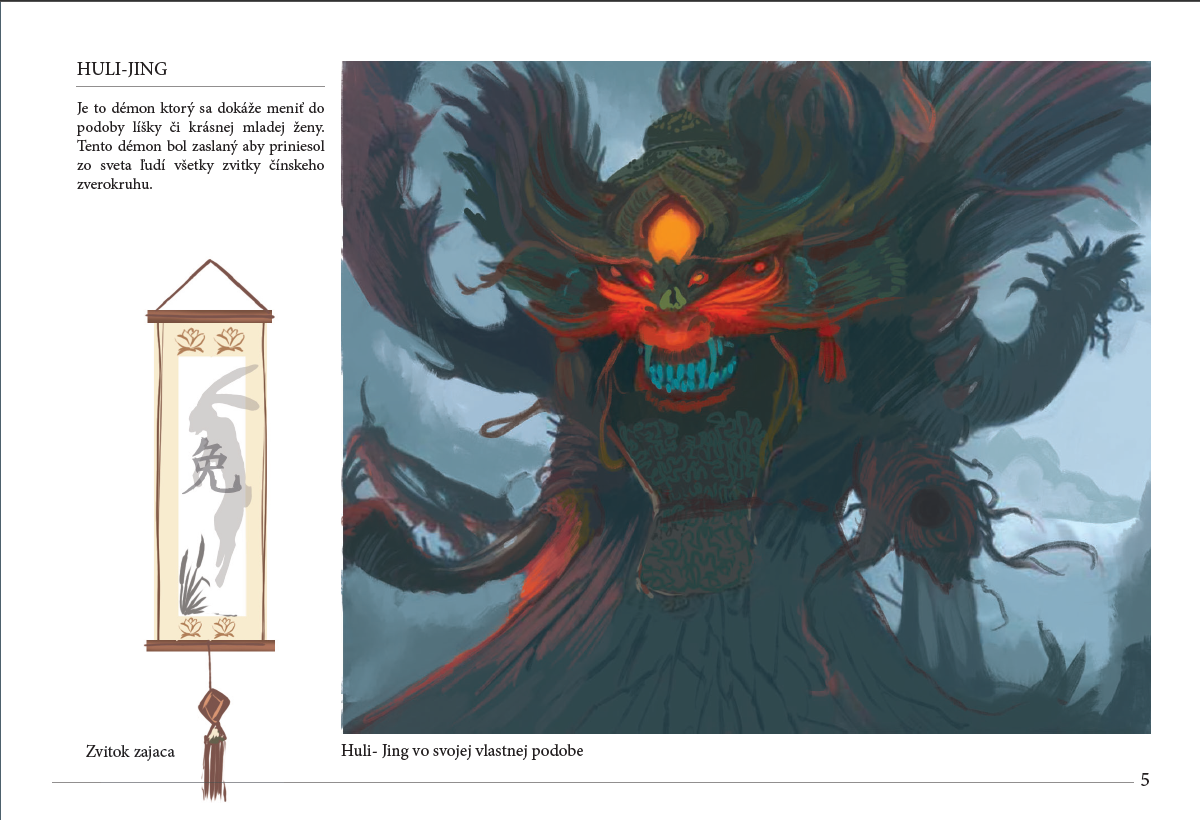 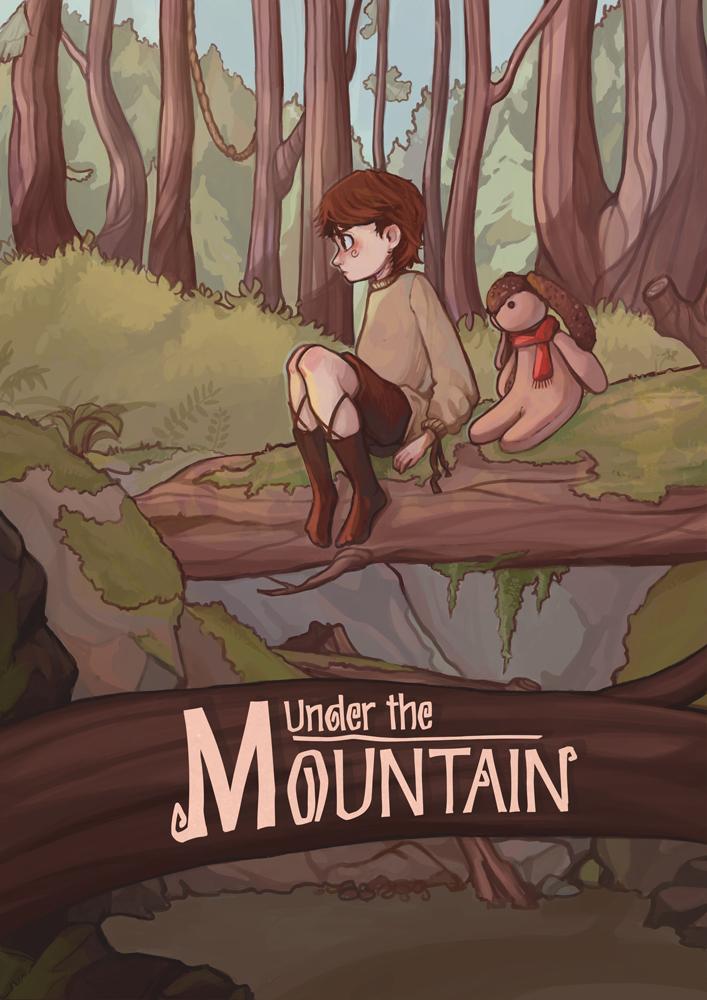 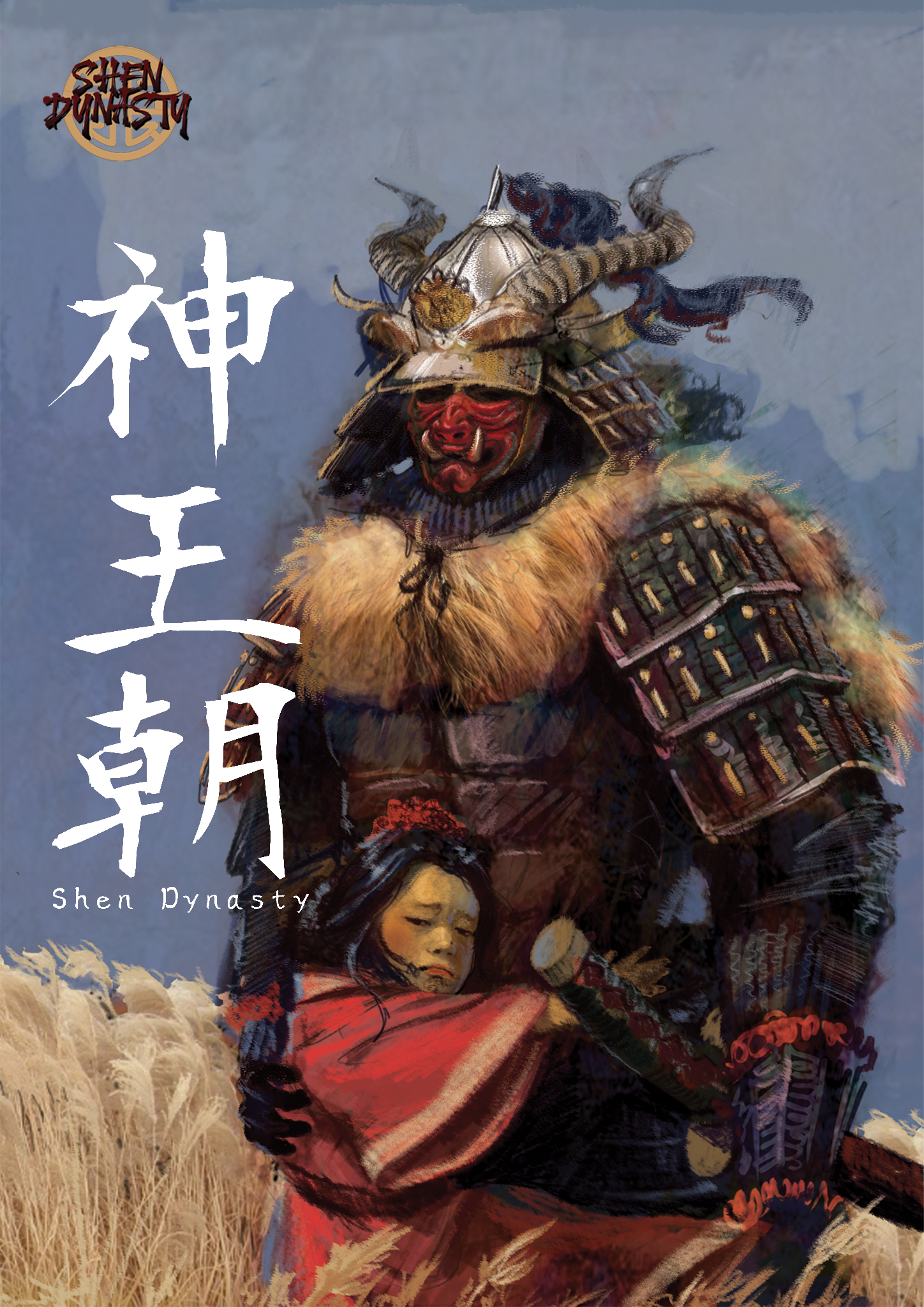 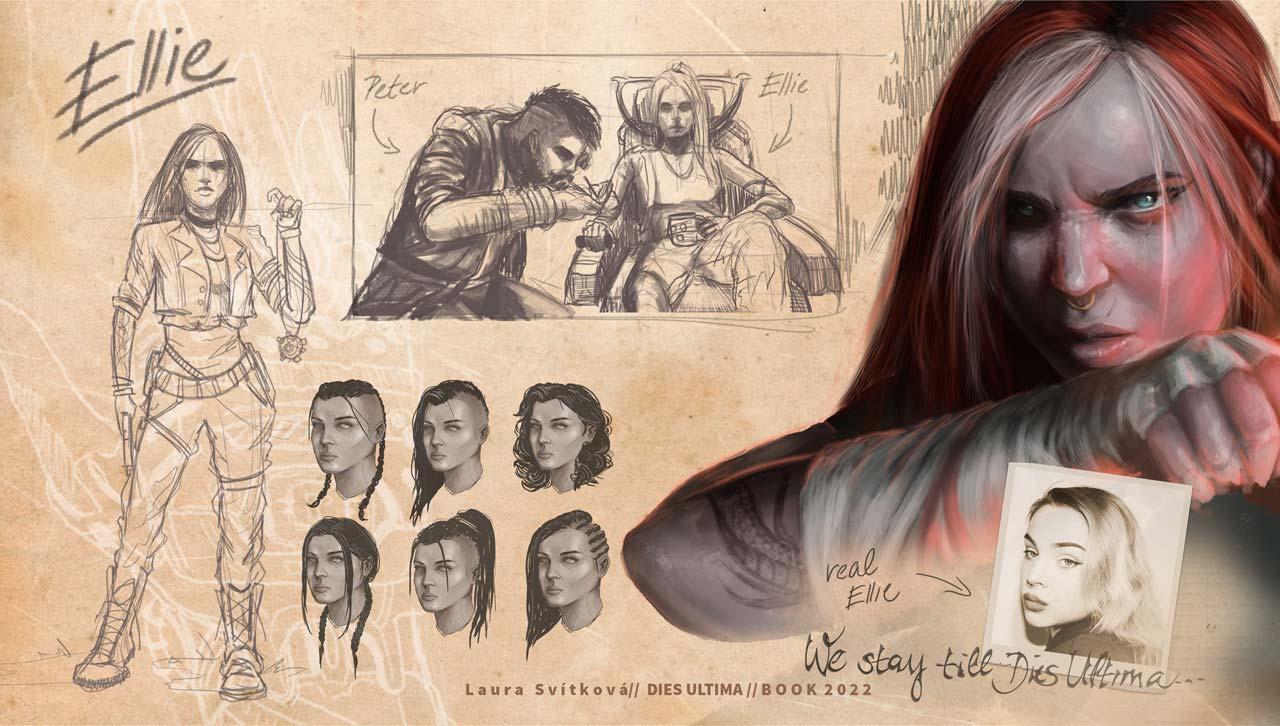 Laura Svítková, maturitná práca
[Speaker Notes: všmu]
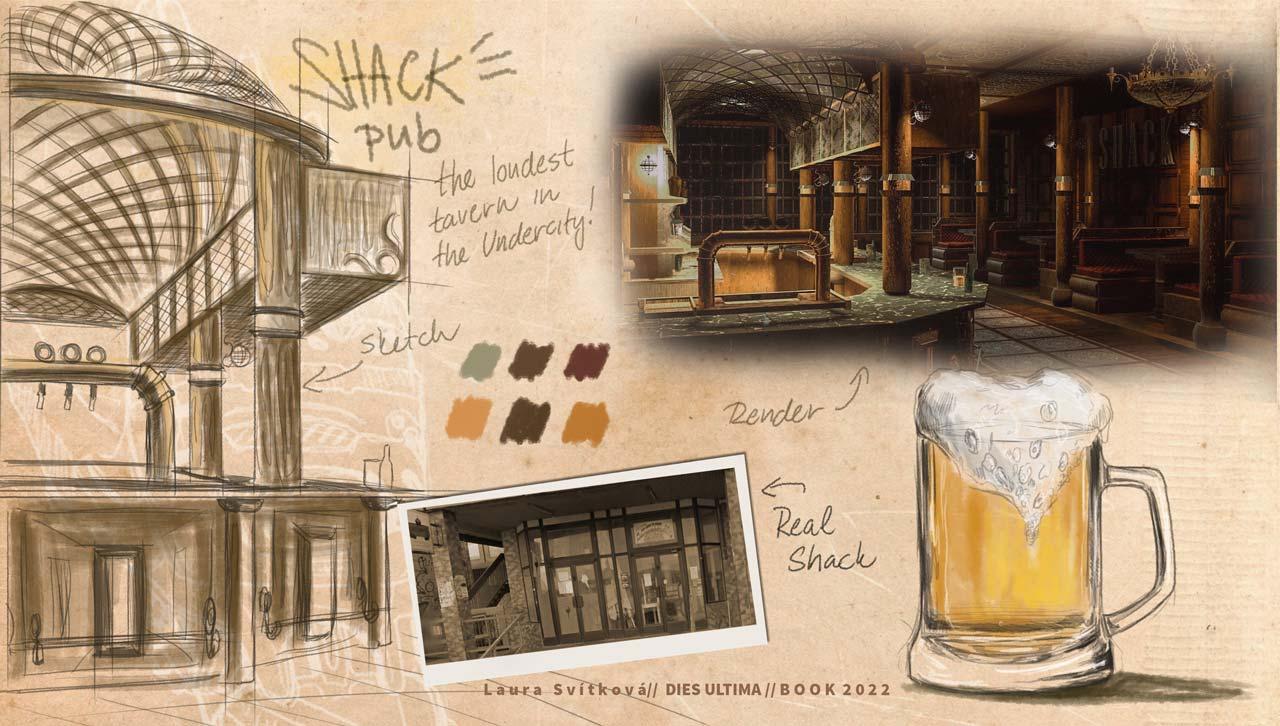 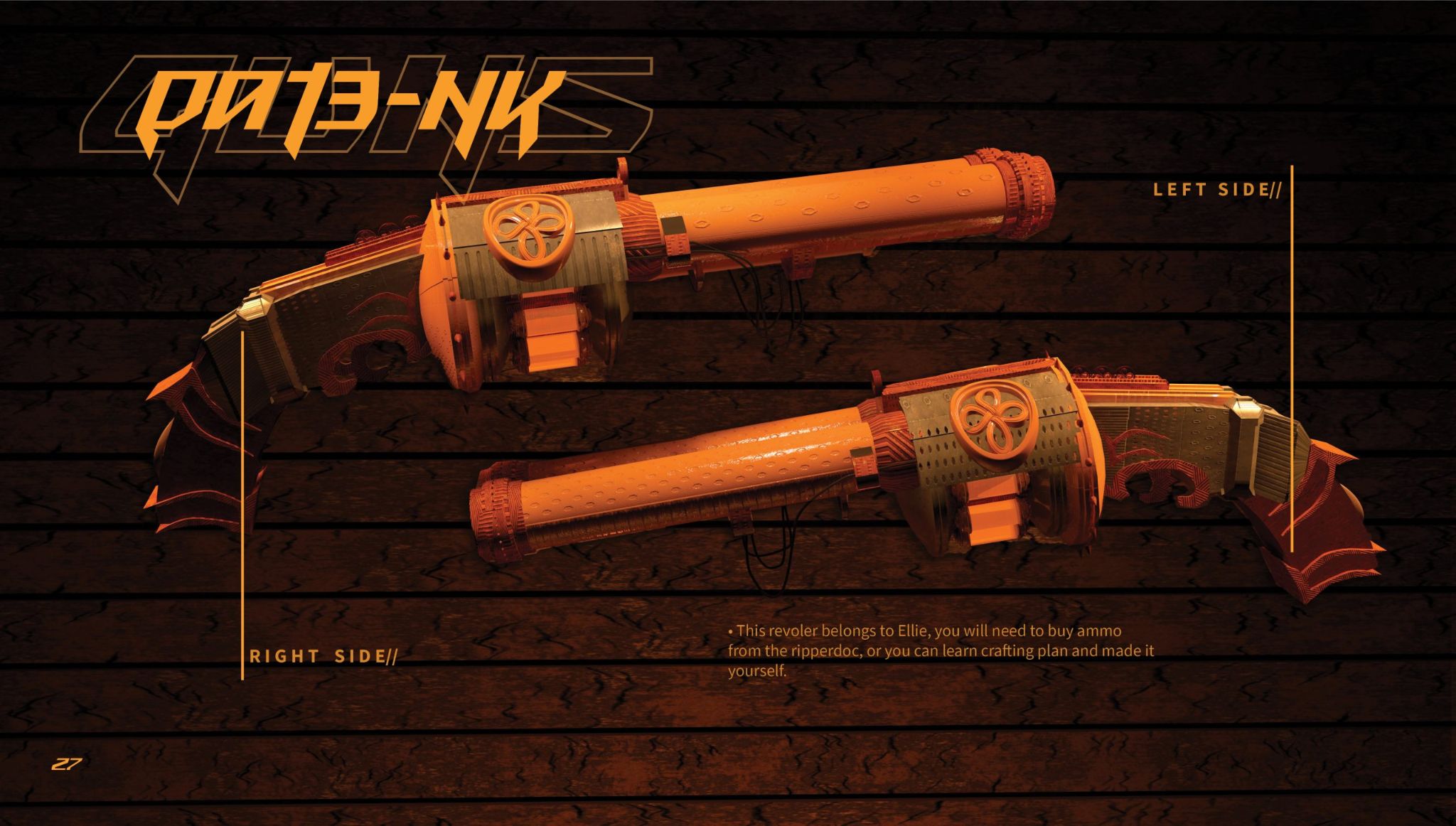 Ďakujem za pozornosť!
stanis.balazova@gmail.com